Projektna naloga pri informatiki in zgodovini
3-jun.-19
Hinduizem
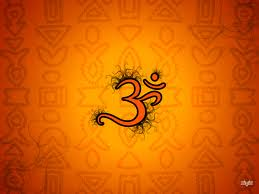 1
hinduizem
3-jun.-19
Najstrejša religija: nastala 2000 let pr. n. št.
 
 osvoboditev iz kroga reinkarnacije in trpljenja

 karma (zakon vzroka in posledice)

Brahman (končna resničnost)

 svete knjige (Veda Rigveda, Ramajana, Mahabharata)

 templji in molitve
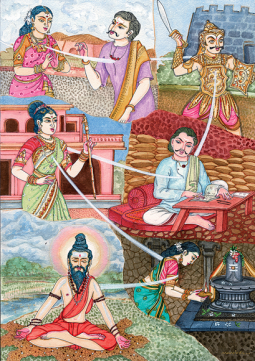 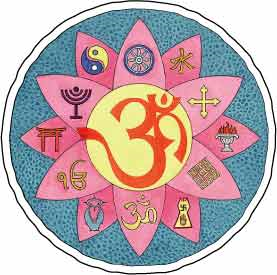 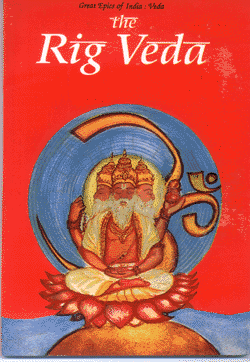 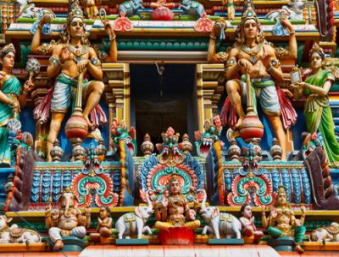 2
Hindujski bogovi
3-jun.-19
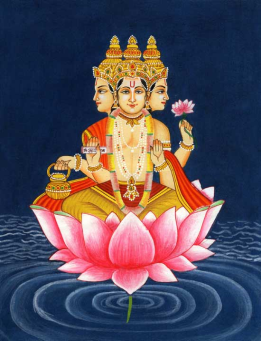 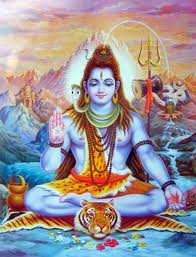 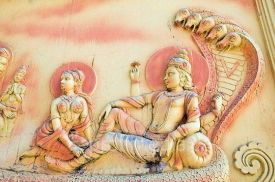 Bogovi so odraz naravnih sil
 imena so le različnba poimenovanja Brahmana
 vsak hindujec lahko ima svoje božanstvo
3
3-jun.-19
Hinduizem
4
misli hindujcev
3-jun.-19
Od neresničnega me vodi k resničnemu, iz teme me vodi v luč, iz smrti me vodi v nesmrtnost.      Brihadaranjaka Upanišada 
 
Kakor človek odloži ponošena oblačila in si nadene druga, nova, tako zapusti duša izrabljena telesa in gre v druga, nova.    Bhagavadgita 
 
Resnične sreče srca ni mogoče doseči, ne da bi se odpovedali misli na "jaz", in "moj".    Tulsidas 
 
Zemlja lahko vsakemu zadovolji potrebe, ne more pa vsega pohlepa.       Mahatma Gandhi
5
Mislim…
3-jun.-19
Ljubezen do vseh živih bitij. 
''biti eno z vsemi bogovi, živimi bitji in stvarmi'‘
 hinduisti so vegetarijanci
 Krava in vrana sta sveti živali in ju ne sme ubiti nihče
 Hindujci pravijo, da ko se navežejo na celoten svet inzgubijo sebe in svoje bitje. Guru pa jih pripelje nazaj na pot, dokler ne najdejo poti nazaj domov, ko odkrijejo sebe. Om Tat Sat Hari Om!
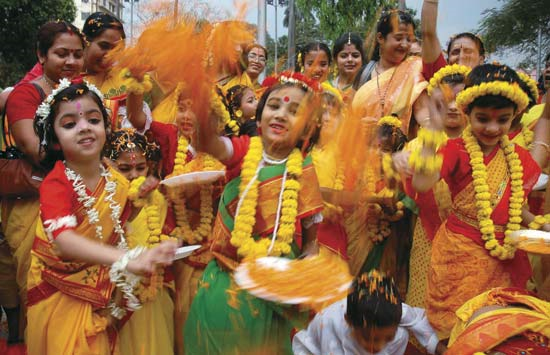 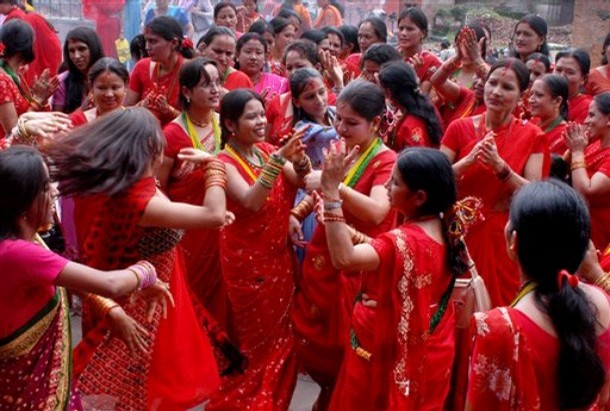 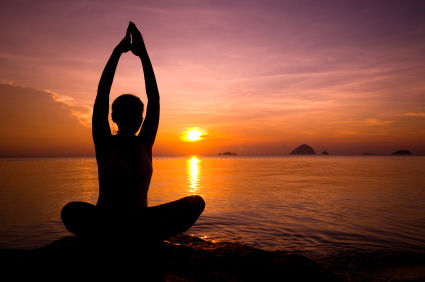 6
Viri in literatura
3-jun.-19
seminarska naloga hinduizem

http://www.thecolorsofindia.com/karma/karma-in-hindu-religion.html (karma)
http://scriptures.ru/india/murtis/indexen.htm (šiva)
http://www.tyden.cz/rubriky/zahranici/zpravy-z-absurdistanu/indie-bohove-pred-soud_33837.html (višna)
http://9god.blogspot.com/2010/04/lord-brahma-creator.html (brahma)
http://eveningstar.blog.siol.net/page/2/ (krišna)
http://secretside.free.fr/wallpapers.htm (aum)
http://www.s-gimorm.mb.edus.si/Projektne/Religija/nastanek.html (dostop: 8. 5. 2011)
http://www.egss.si/dijaki/razredi%200708/2ga/Nikolina1/Hinduizem.htm (8. 5. 2011)
http://www.religije.com/hinduizem.htm (12. 5. 2011)
http://www.sensa.si/duhovnost/bogovi-indije-hinduizem/ (13. 5. 2011)
http://translate.google.si/translate?hl=sl&langpair=en|sl&u=http://en.wikipedia.org/wiki/ Hinduism (13. 5. 2011)
7